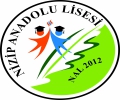 OKUL BRİFİNG SUNUMU
NİZİP ANADOLU LİSESİ
Nizip Anadolu Lisesi Sunumu
1
3
2
Genel ve Fiziki Bilgiler
Başarılar, İhtiyaçlar
Öğrenci ve Eğitim Durumu
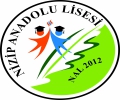 1
Genel VE FİZİKİ Bİlgİler
Okul / Kurum Bilgileri
Okulumuzdan Resimler
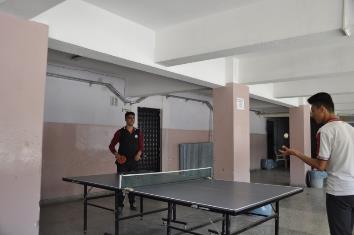 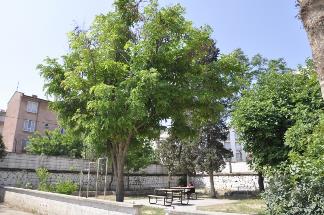 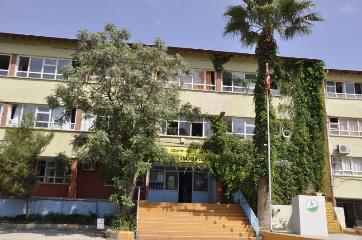 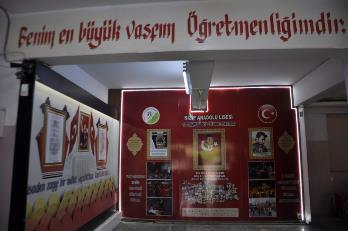 Vizyonumuz      -     Misyonumuz
Okulun/Kurumun Tarihçesi:
Okul /Kurum Bina Durumu
Teknik Donanımlar
Okul/Kurum Yönetici Durumu
Okul/Kurum Öğretmen Durumu
Yardımcı Personel Durumu
2
Öğrenci ve Eğitim Durumu
ÖĞRENCİ DURUMU
TAŞIMALI ÖĞRENCİ DURUMU
EĞİTİM ÖĞRETİME YARDIMCI FAALİYETLER
3
BAŞARILAR - İHTİYAÇLAR
OKUL TÜRLERİNE GÖRE YERLEŞEN ÖĞRENCİ SAYISI
OKULUN TEMEL SORUNLARI VE ÇÖZÜM ÖNERİLERİ
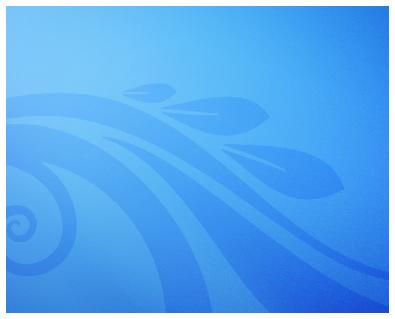 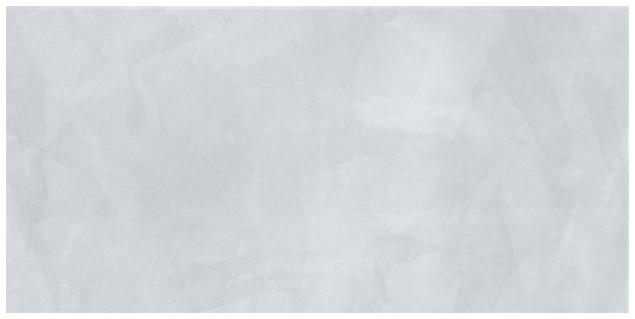 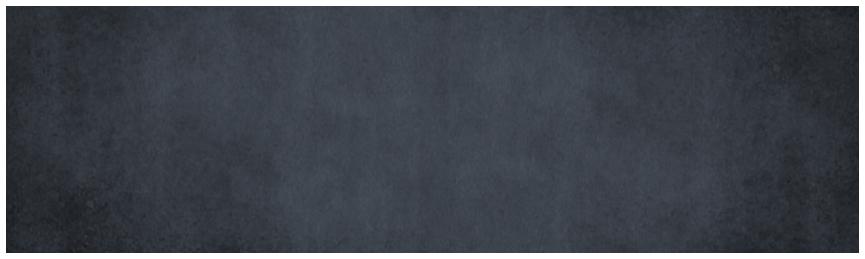 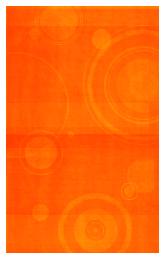 Teşekkür Ederim.
İletiniz Nedir?
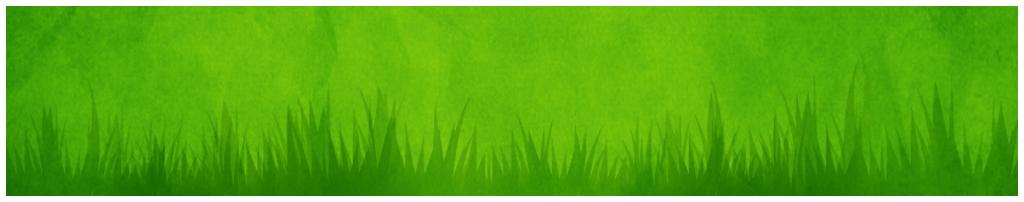